The BHS learning journey
Year 11 this way!
Mock Exams
Practice questions completed and assessed
Model answers unpicked and critiqued
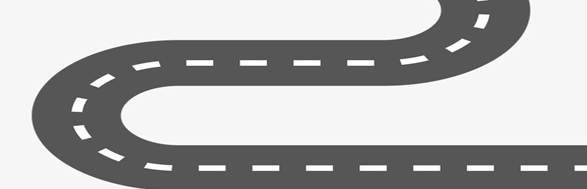 Revision techniques shared
 and modelled
How is ambitious vocabulary used for effect?
What is exam technique?
How do I manage my timings?
How do I plan a creative writing task?
What techniques build suspense?
End of Year 10 Preparation
Year 10 Summer Term 2
Assessment:
Topic: Paper 1 and 2 Reading Sections
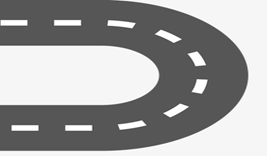 What effects can different structures have?
What is structure?
How do writers structure texts?
What are connotations of language?
What are connotations of language?
What is contextualised comparisons?
Year 10 Summer Term 1
Assessment:
Topic: Paper 1 Narrative
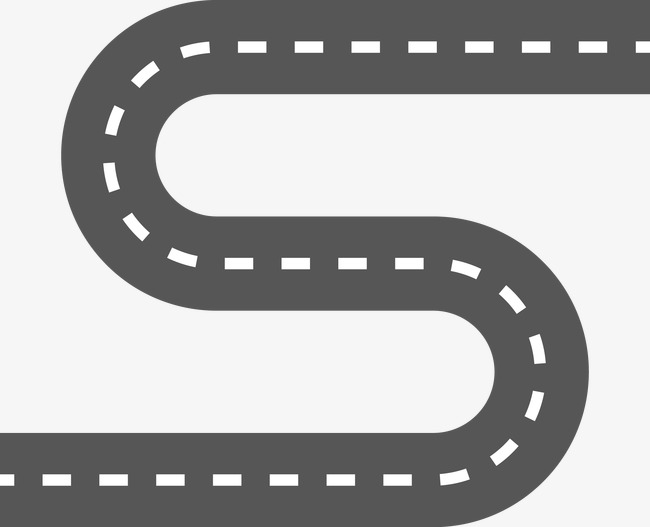 How can pathetic fallacy be used for effect?
How can structural features be used for effect?
How does a story opening engage readers?
What is characterisation?
What is pathetic fallacy?
What are structural features?
Year 10 Spring Term 2
Assessment:
Topic: Paper 1 Narrative
How can I summarise?
Why do writers make particular choices?
What is evaluation?
How can I develop my inferences?
How can I evaluate a text?
Year 10 Spring Term 1
Assessment:
Topic: Paper  1 and 2 Reading sections
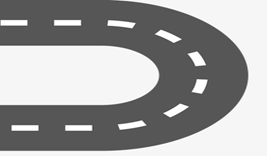 How can a range of sentence lengths for effect be used?
What linguistic devices can I use in my description?
How can 'zooming in' develop description?
How can sentences be varied?
What makes a successful description?
What is ambitious vocabulary?
Year 10 Autumn Term 2
Assessment:
Topic: Paper 1 Description
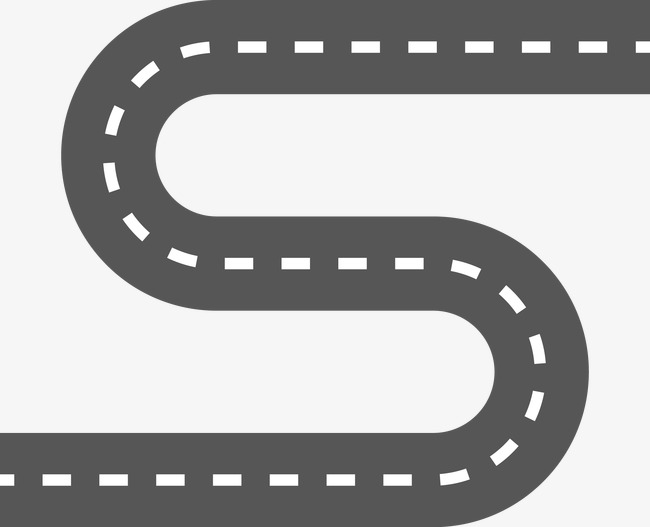 Why do writers use language to create particular effects?
How does language convey viewpoint?
What linguistic devices do writers use?
Why do writers portray particular viewpoints?
What is a viewpoint?
What is comprehension?
Year 10 Autumn Term 1
Assessment: Topic: Paper 1 and 2 Reading sections
Year 10 starts here.